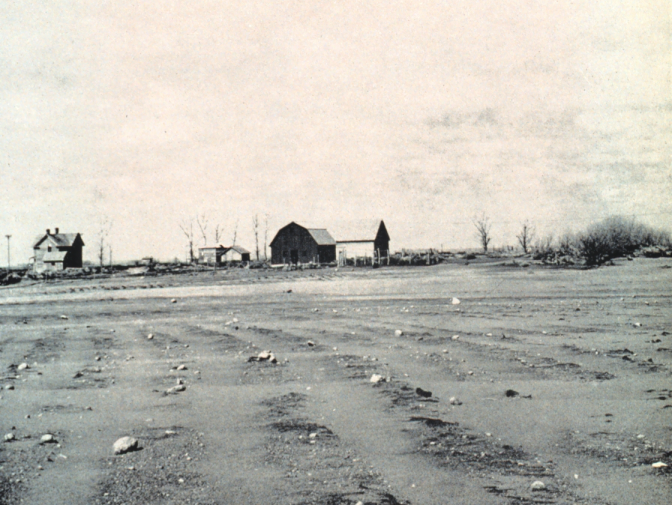 Drought:
 Lab Exercise
Deirdre Kann
NWS Albuquerque
Climate Variability and Change Virtual Course – March  2011                                                                                                                                           1
Instructions
(1)  Start at the NIDIS Drought Portal to investigate the current status of drought:
http://www.drought.gov
(2) Use additional resources to describe characteristics of the current drought or to investigate recent droughts in your area for your briefing.
Climate Variability and Change Virtual Course – March 2011                                                                                                                     Drought Lab 2
Additional Resources
The U.S. Drought Portal provides links to numerous drought and drought resource sites.  Direct links for some of these are:
The U.S. Drought Monitor and Archives:
http://www.drought.unl.edu/dm/monitor.html
http://droughtmonitor.unl.edu/archive.html
CPC Drought Monitoring and Drought Assessment:
http://www.cpc.ncep.noaa.gov/products/monitoring_and_data/drought.shtml
http://www.cpc.ncep.noaa.gov/products/expert_assessment/drought_assessment.shtml
NCDC Drought Indices and Times Series:
http://www.ncdc.noaa.gov/temp-and-precip/drought/nadm/indices.php?
http://www.ncdc.noaa.gov/temp-and-precip/time-series/index.php?
Climate Variability and Change Virtual Course – March 2011                                                                                                                     Drought Lab 3
Additional Resources
WRCC SPI Maps and Statistics
http://www.wrcc.dri.edu/spi/spi.html
University of Washington  Experimental Water Monitor
http://www.hydro.washington.edu/forecast/monitor/
Climate Variability and Change Virtual Course – March 2011                                                                                                                     Drought Lab 4
Critical Questions
(1)  What is the current status of drought across the U.S.?  Which areas are experiencing the worst drought conditions?  What is the drought status of your area?
(2)   Describe the difference in impacts between a D0 and a D3 drought?
(3)   What percent of the U.S. is currently experiencing conditions of D0 or greater?  D2 or greater?  Is any area in the country currently experiencing D4, or exceptional drought?
(4)   What is the drought outlook for the U.S. at this time? What is the outlook for your area?
According the to the drought information statement issued by NWS Norman, what are their current impacts? 
For an area experiencing drought, what has the trend been for the last year? For example, in Arkansas what percent of the state is currently experiencing D3-D4 drought conditions?  How does that compare to one year ago?
According to the Drought Summary from October 18, 2011, what is the basis of the current drought status and what are the recent changes to drought conditions in your area?
Climate Variability and Change Virtual Course – March 2011                                                                                                                     Drought Lab 5
Critical Questions
(8)   For a time interval of 72 months, what areas of the CONUS are classified as very dry or extremely dry?  For a climate division in your area, are any time intervals classified as very dry or extremely dry?
(9)   Where might current soil moisture deficits contribute to a persistence of drought?  What are the soil conditions in your area?
(10)  When have droughts historically occurred in your area?  How severe was the last drought? 
(11)   Are droughts in your area generally related to the ENSO cycle?
Climate Variability and Change Virtual Course – March 2011                                                                                                                     Drought Lab 6
NIDIS Drought Portal (Q1-5)
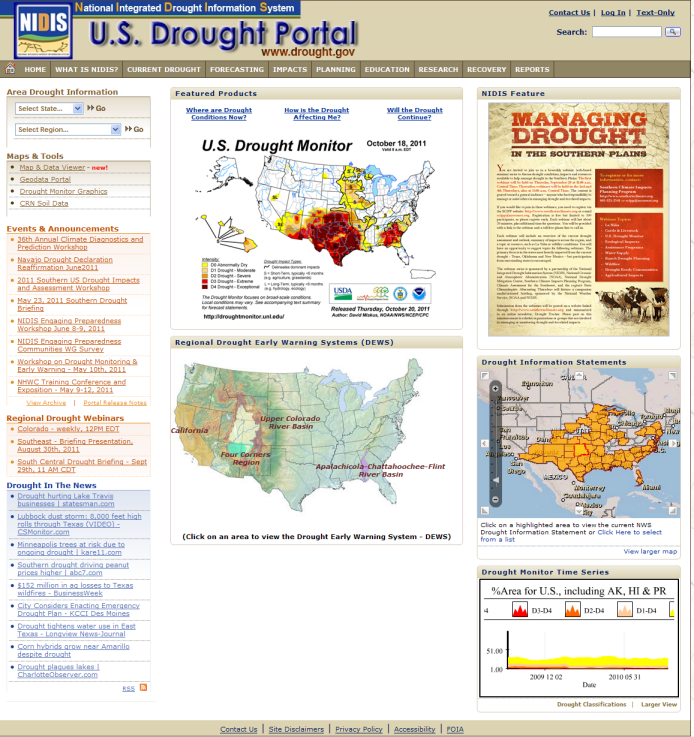 The U.S. Drought Portal provides easy access to:
The current drought conditions
Drought impacts
The seasonal drought outlook
Access to drought impact statements
A quick drought classification reference (see “classification scheme”)
Percent of area of the U.S. currently experiencing drought
Climate Variability and Change Virtual Course – March 2011                                                                                                                     Drought Lab 7
Drought Portal/U.S. Drought Monitor (Q6-7)
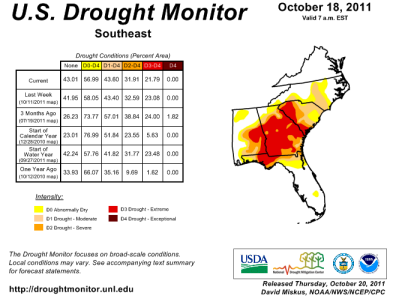 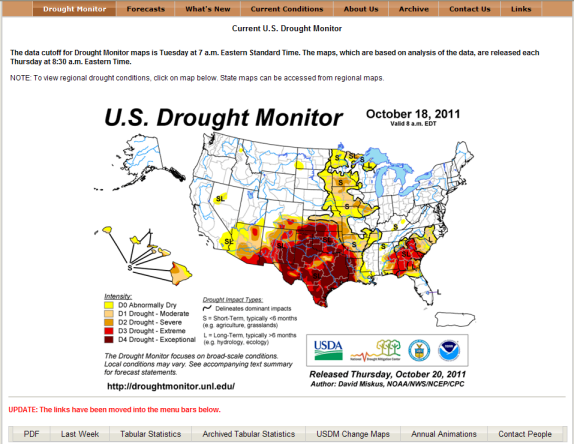 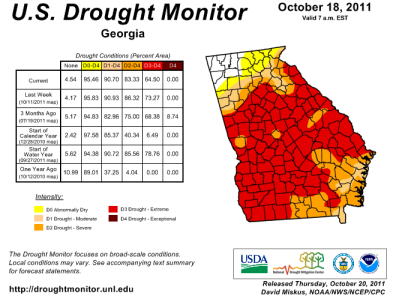 Select the drought monitor map, then click on Georgia to view regional conditions, then on Georgia again to view state conditions.
Climate Variability and Change Virtual Course – March 2011                                                                                                                     Drought Lab 8
Drought Portal/U.S. Drought Monitor (Q8)
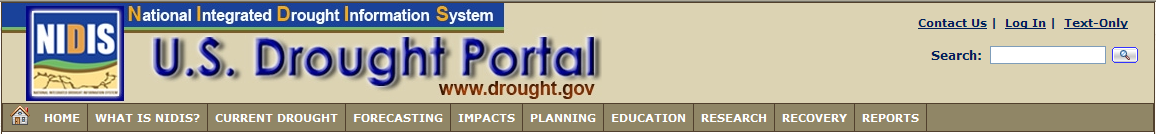 Choose the CURRENT DROUGHT tab

Next, select the Drought Indicators 


From the Drought Indictors page, select Standardized Precipitation Index
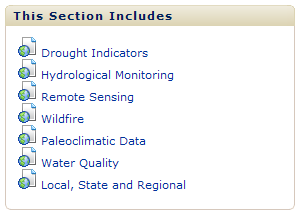 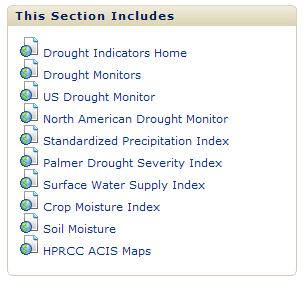 Climate Variability and Change Virtual Course – March 2011                                                                                                                     Drought Lab 9
Drought Portal/WRCC (Q8)
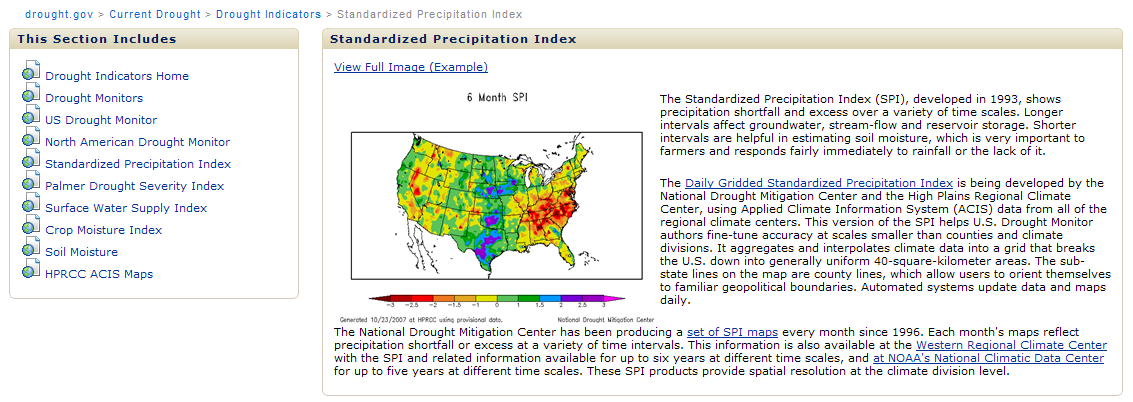 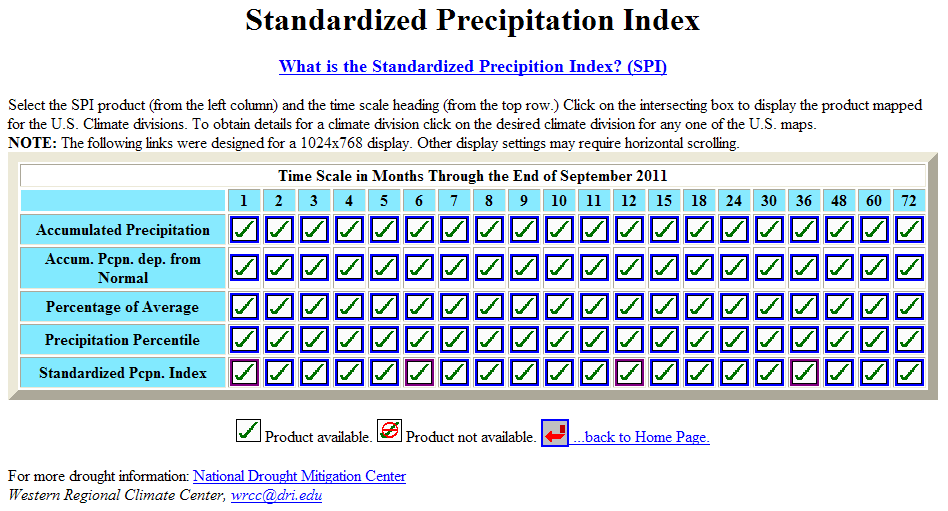 Select the Western Region Climate Center
Next, select SPI for a time scale of 72 months
Climate Variability and Change Virtual Course – March 2011                                                                                                                     Drought Lab 10
WRCC SPI (Q8)
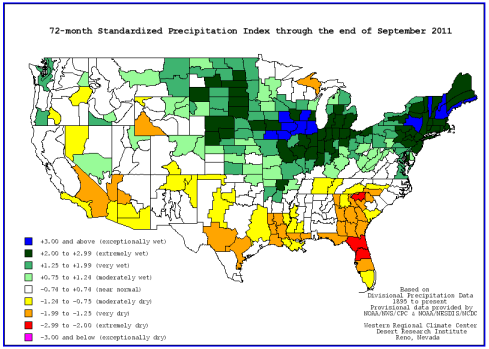 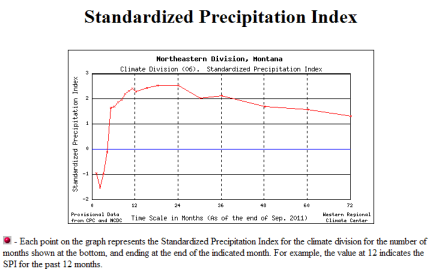 72-month
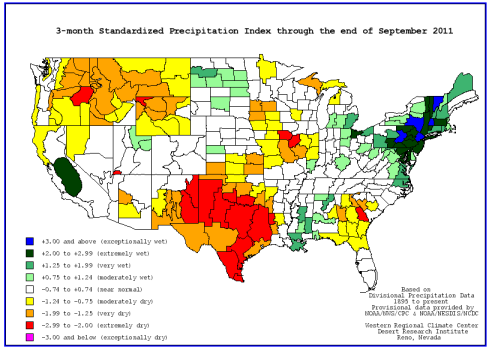 SPI for a time interval of 72 months shows NE Montana to be very wet.
Selecting the NE Montana division results in a SPI graph depicting very dry conditions at the 3-month time interval. 
Sure enough, the 3-month SPI chart depicts a somewhat different distribution for much of the CONUS
3-month
Climate Variability and Change Virtual Course – March 2011                                                                                                                     Drought Lab 11
SPI for Alaska (Q8)
But wait – I live in Alaska!  Where can I obtain SPI Values?
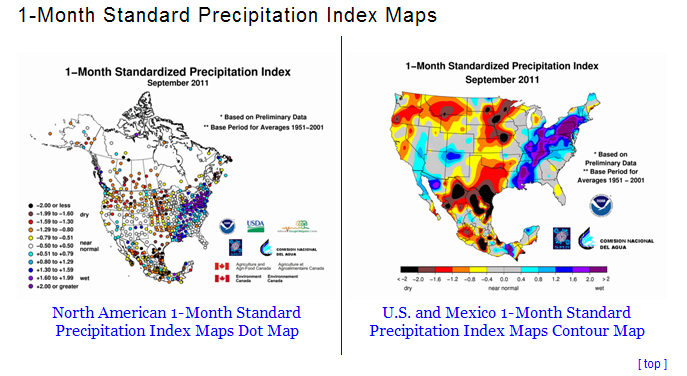 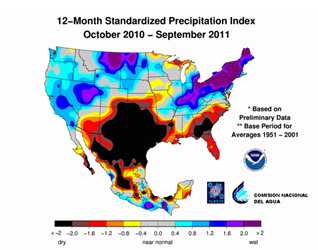 NCDC has an interface for producing graphics for various drought indices – some are contoured for the U.S. CONUS and Mexico, a Dot Map of SPI covers all of North America.
http://www.ncdc.noaa.gov/temp-and-precip/drought/nadm/indices.php?
Climate Variability and Change Virtual Course – March 2011                                                                                                                     Drought Lab 12
Drought Portal (Q9)
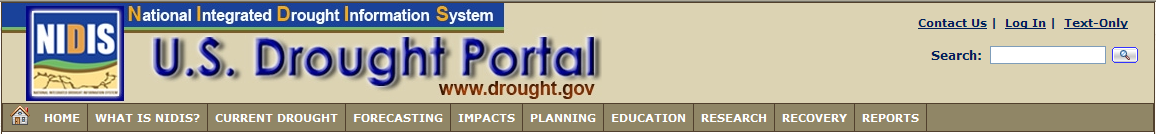 Choose the CURRENT DROUGHT tab

Next, select the Drought Indicators 


From the Drought Indictors page, select Soil Moisture
(then “Go to Site” link)
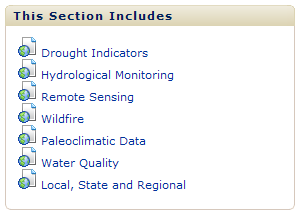 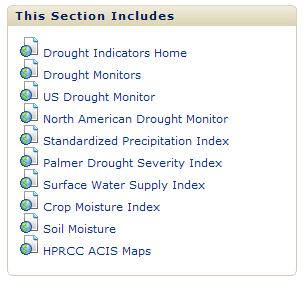 Climate Variability and Change Virtual Course – March 2011                                                                                                                     Drought Lab 13
Drought Portal/Soil Moisture (Q9)
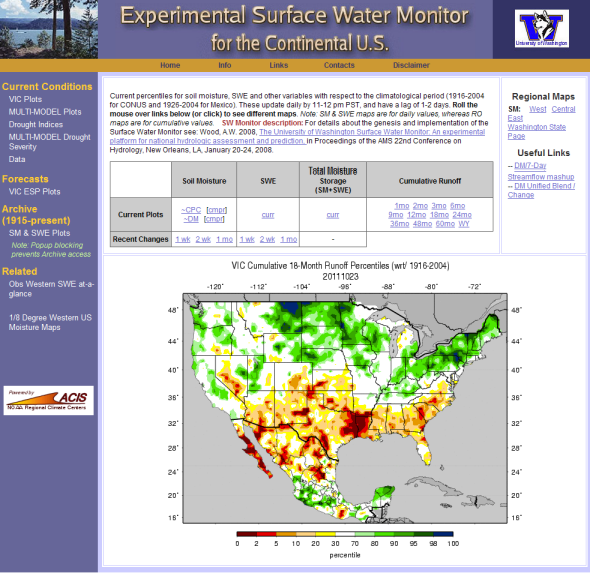 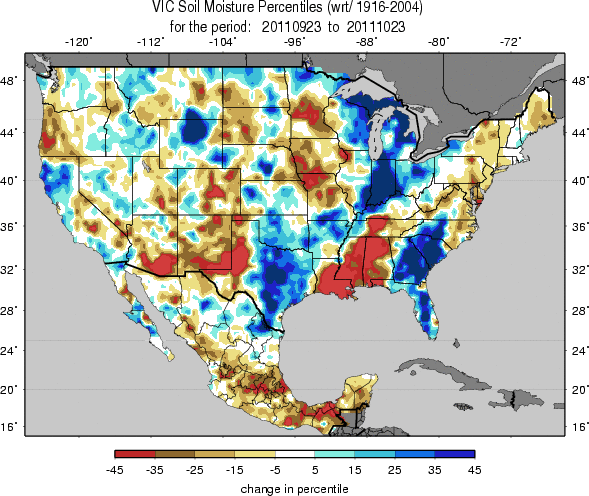 http://www.hydro.washington.edu/forecast/monitor/
Climate Variability and Change Virtual Course – March 2011                                                                                                                     Drought Lab 14
NCDC PDSI Time Series (Q10)
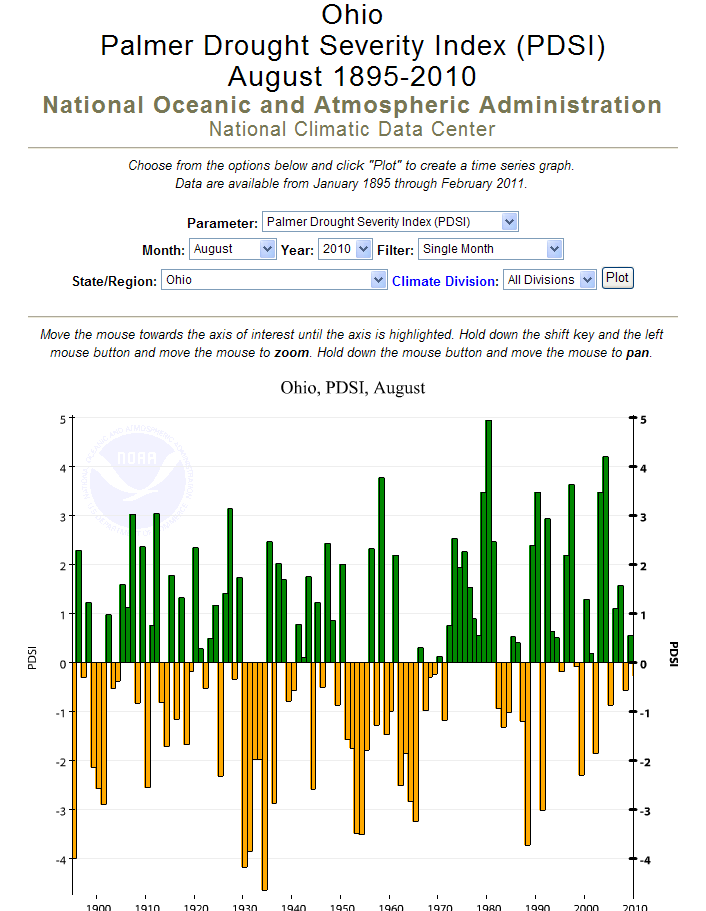 Produce a plot of PDSI for your location (this example is for Ohio).

Select a drought in the last 10 years to obtain a depiction of that event using the U.S. Drought Monitor archive.
2001
http://www.ncdc.noaa.gov/temp-and-precip/time-series/index.php?
(Choose PDSI)
Climate Variability and Change Virtual Course – March 2011                                                                                                                     Drought Lab 15
U.S. Drought Monitor Archive (Q10)
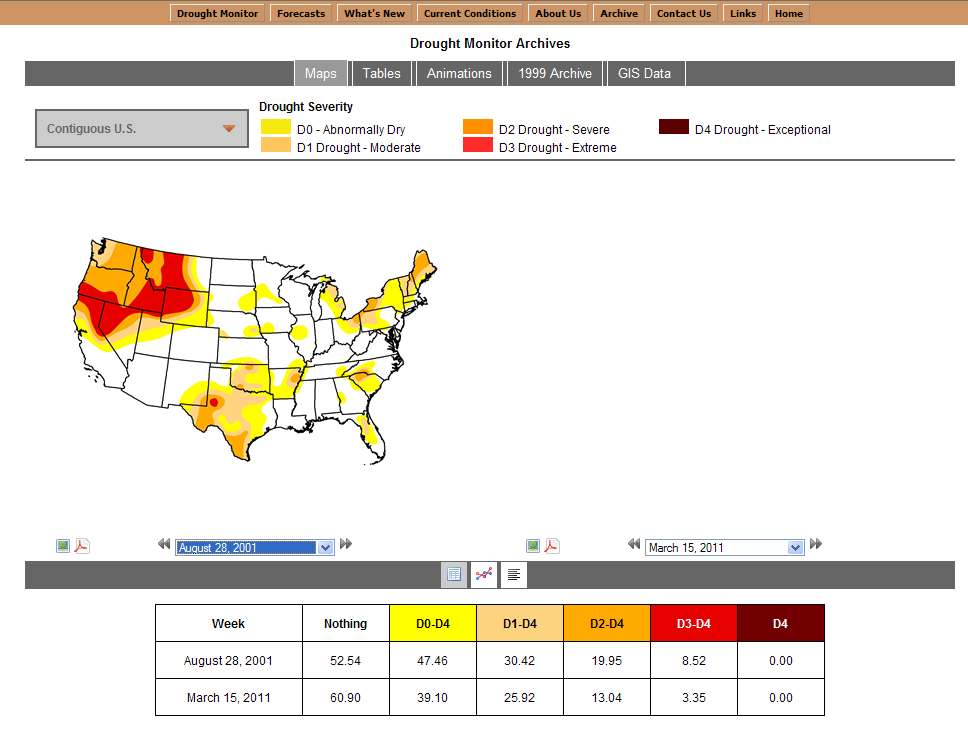 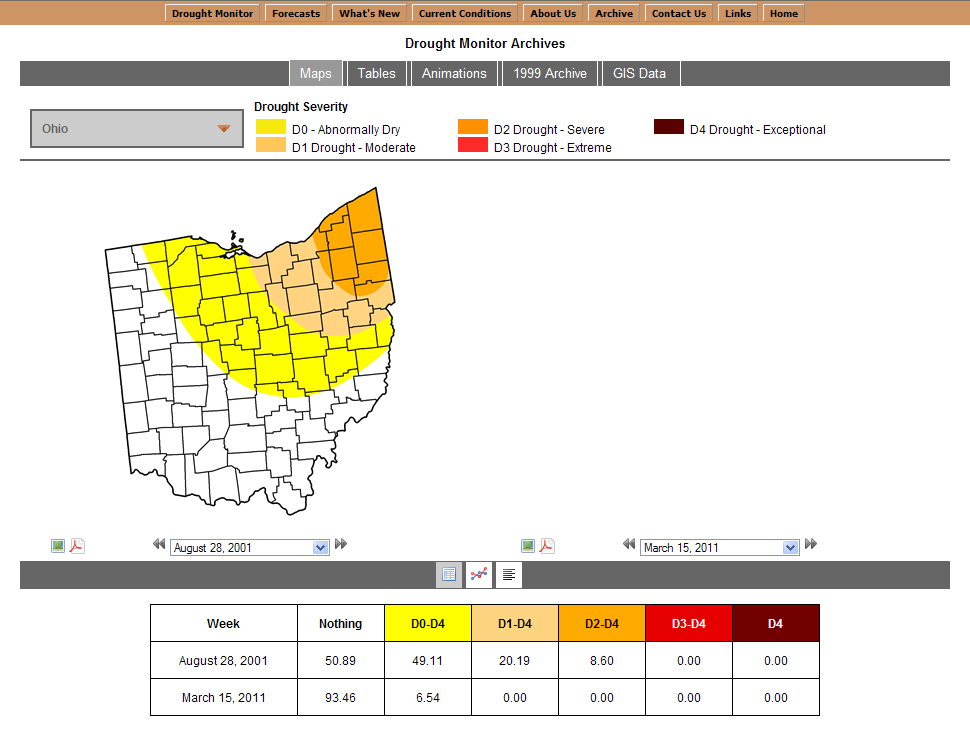 Use the U.S. Drought Monitor archive to show the state of drought – in this example Ohio in August of 2001.
http://www.drought.unl.edu/dm/archive.html
Climate Variability and Change Virtual Course – March 2011                                                                                                                     Drought Lab 16
ESRL ENSO Climate Extremes (Q11)
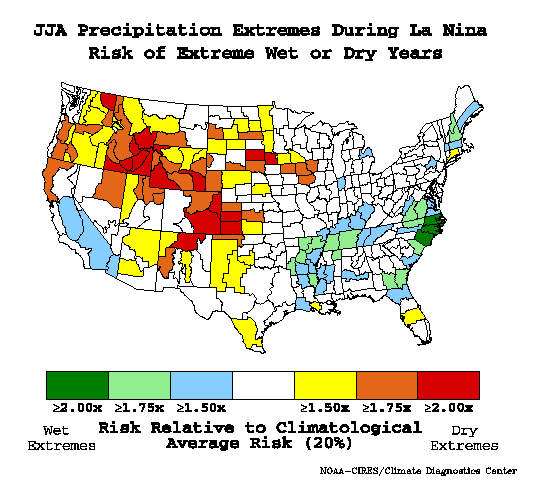 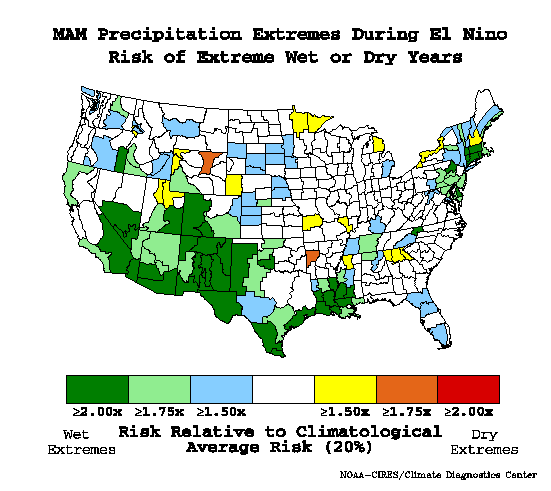 Does ENSO have an effect on precipitation during various seasons at your location?
http://www.esrl.noaa.gov/psd/enso/climaterisks/
Or use other ENSO resources described in class:
http://www.cpc.ncep.noaa.gov/products/precip/CWlink/ENSO/composites/
http://www.cpc.ncep.noaa.gov/products/precip/CWlink/ENSO/box_whiskers/index.php
Climate Variability and Change Virtual Course – March 2011                                                                                                                     Drought Lab 17